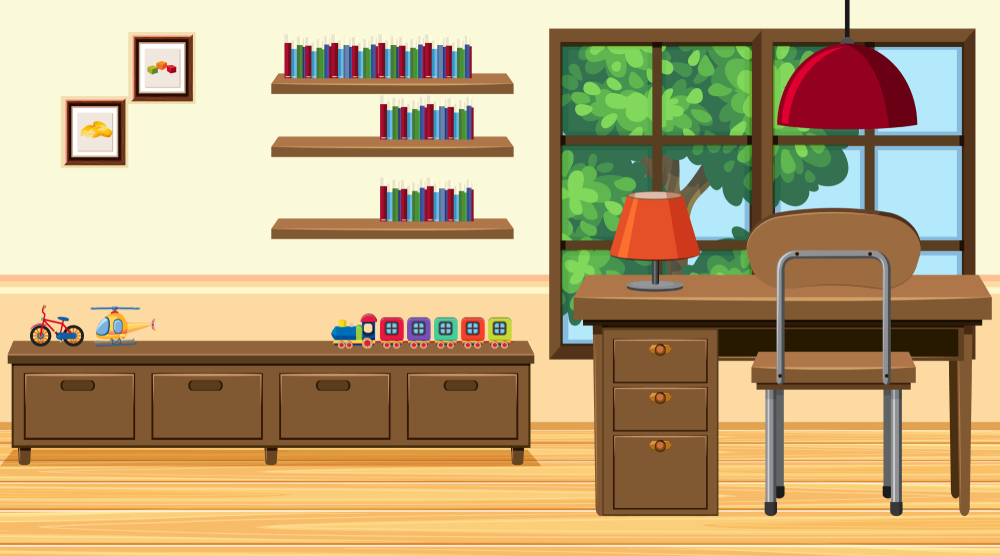 Thứ  ...  Ngày ...  Tháng ...  năm ...…
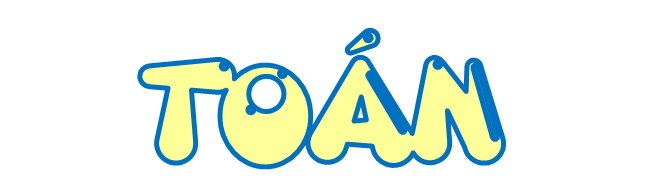 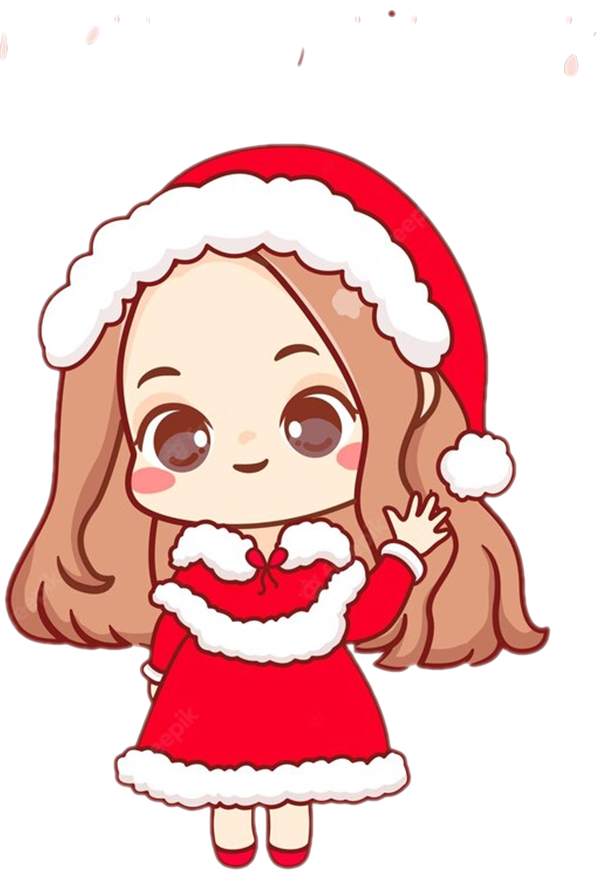 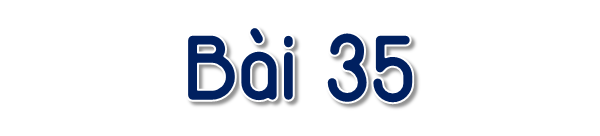 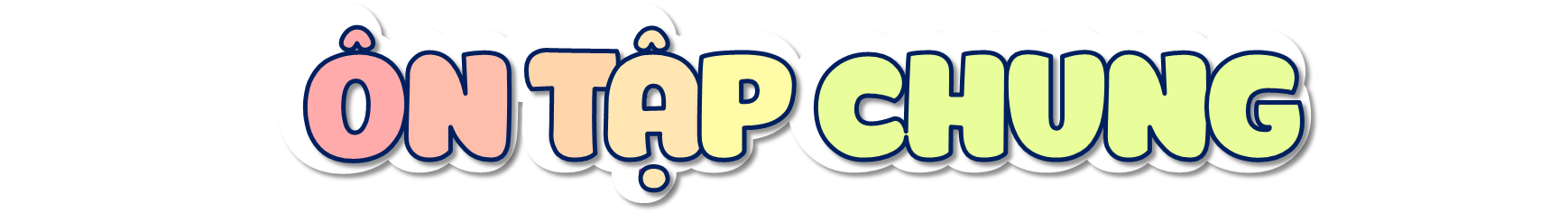 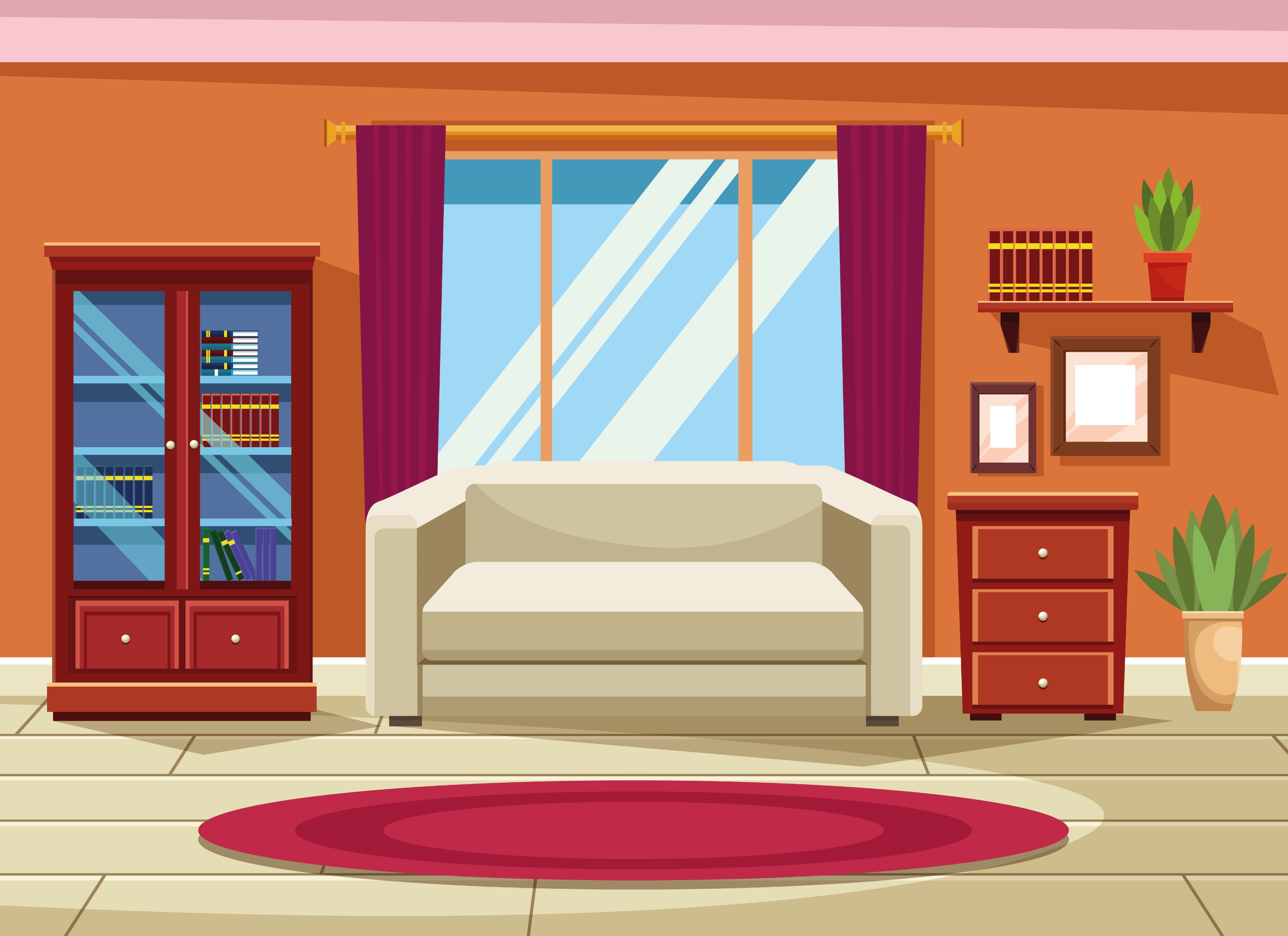 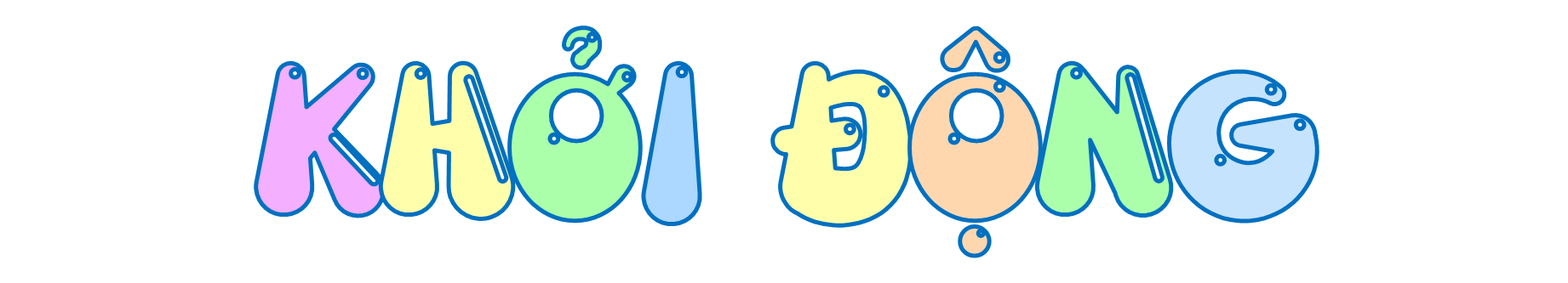 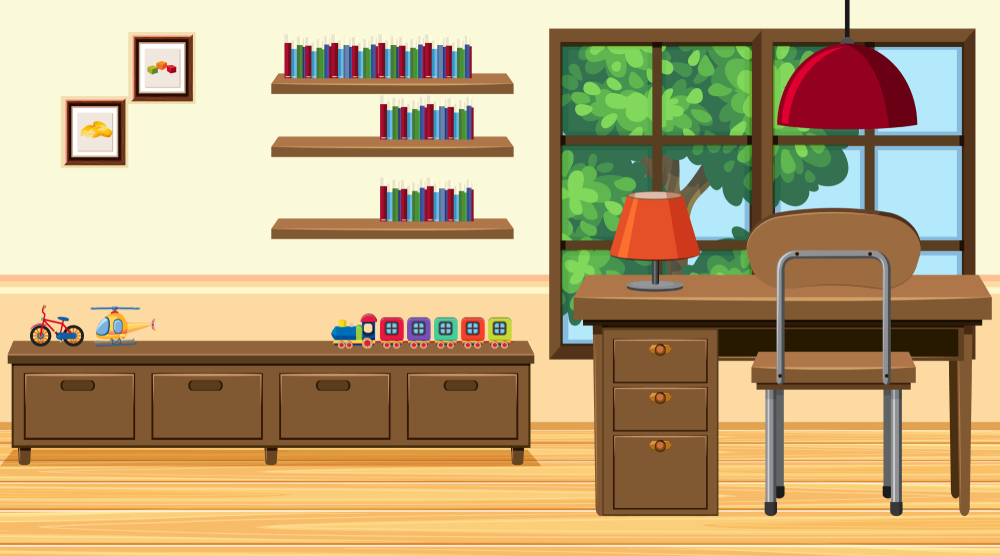 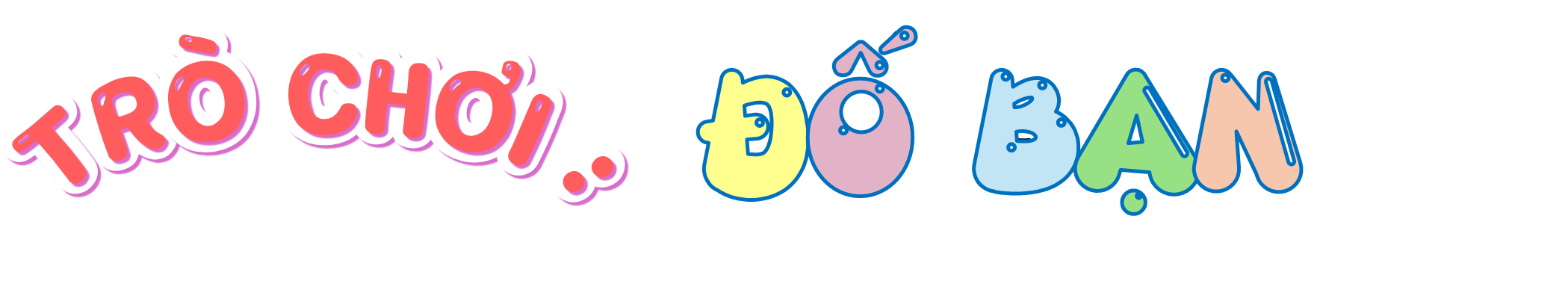 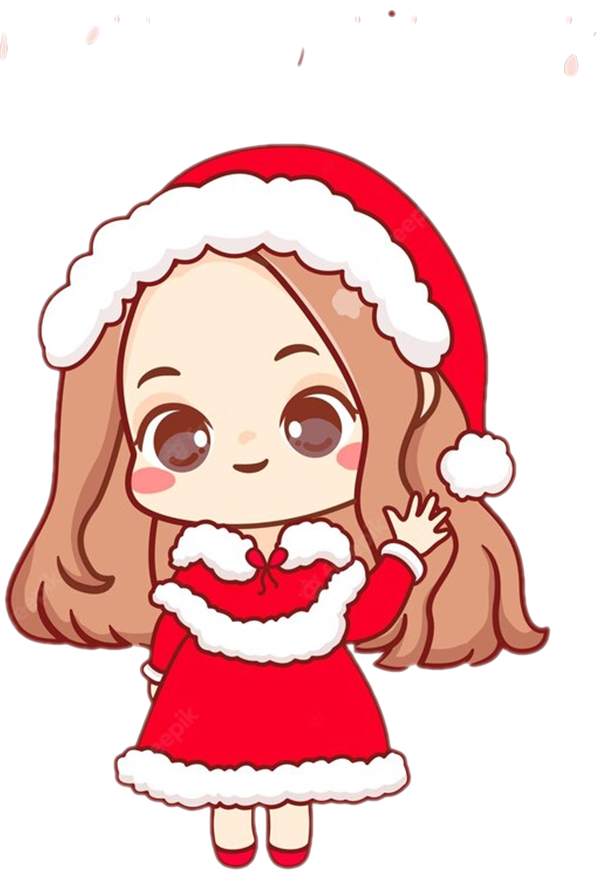 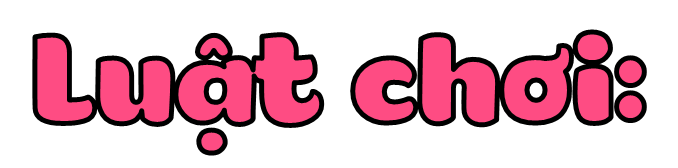 Hãy cùng lắng nghe cô giáo đọc câu hỏi, các bạn quan sát đáp án và trả lời bằng cách giơ kí hiệu tương ứng với đáp án đúng nhé!
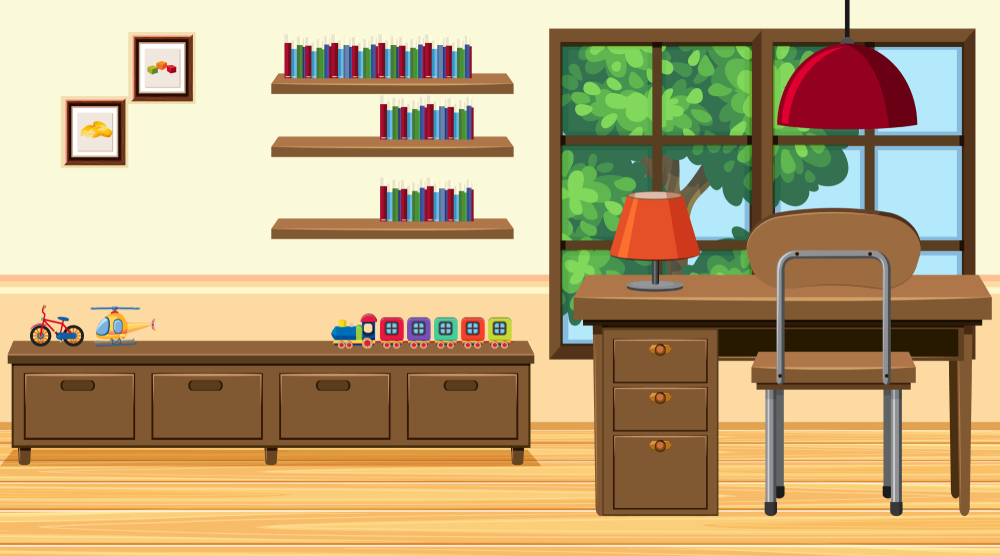 Câu 1: 634 cm = ? m
Đáp án: 6,34
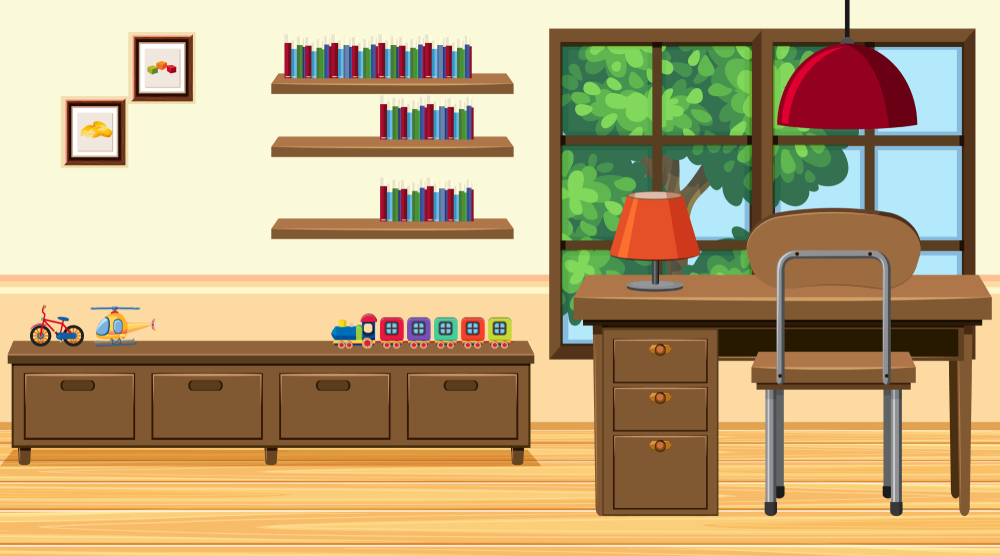 Đáp án: 50 phút
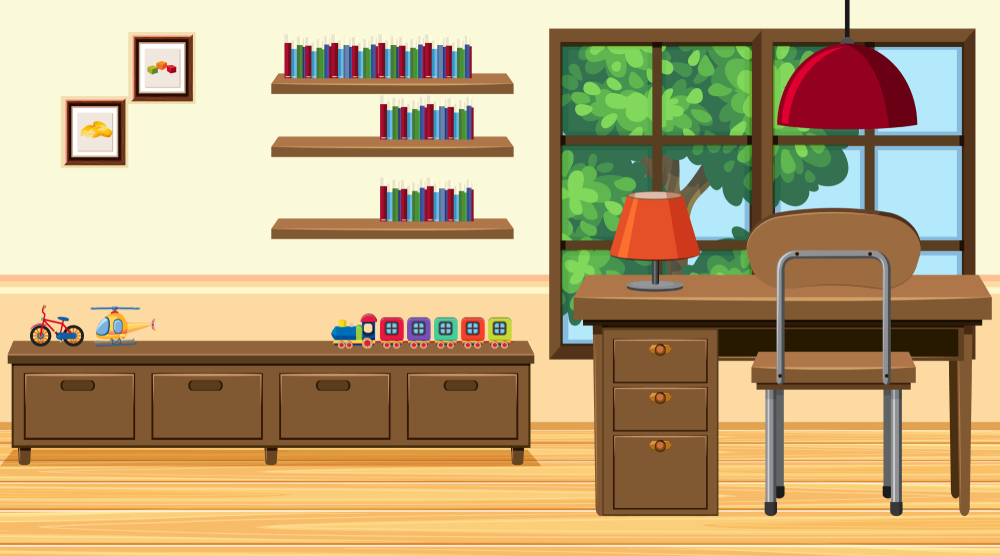 Câu 3: 550 m = ? km
Đáp án: 0,55 km
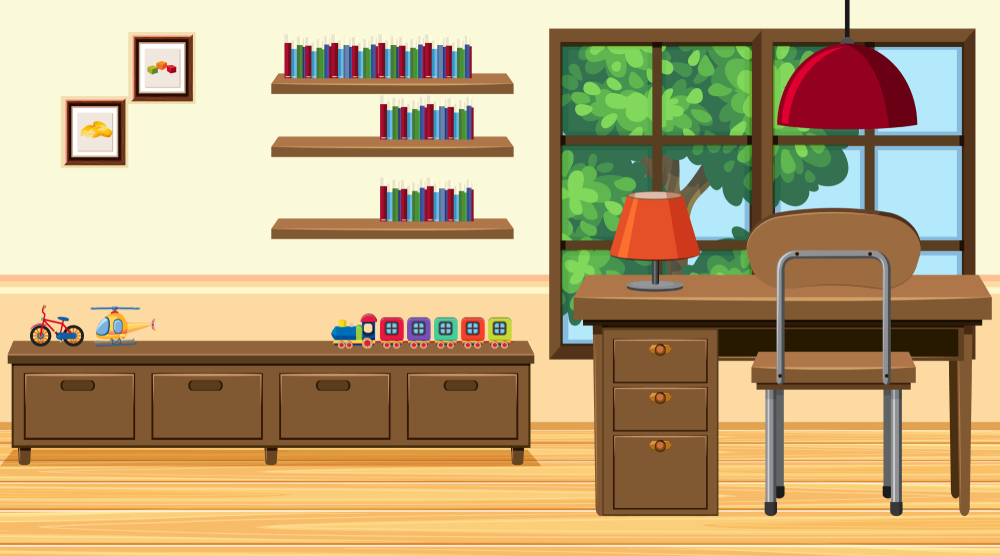 Câu 4: 700 g = ? kg
Đáp án: 0,7 kg
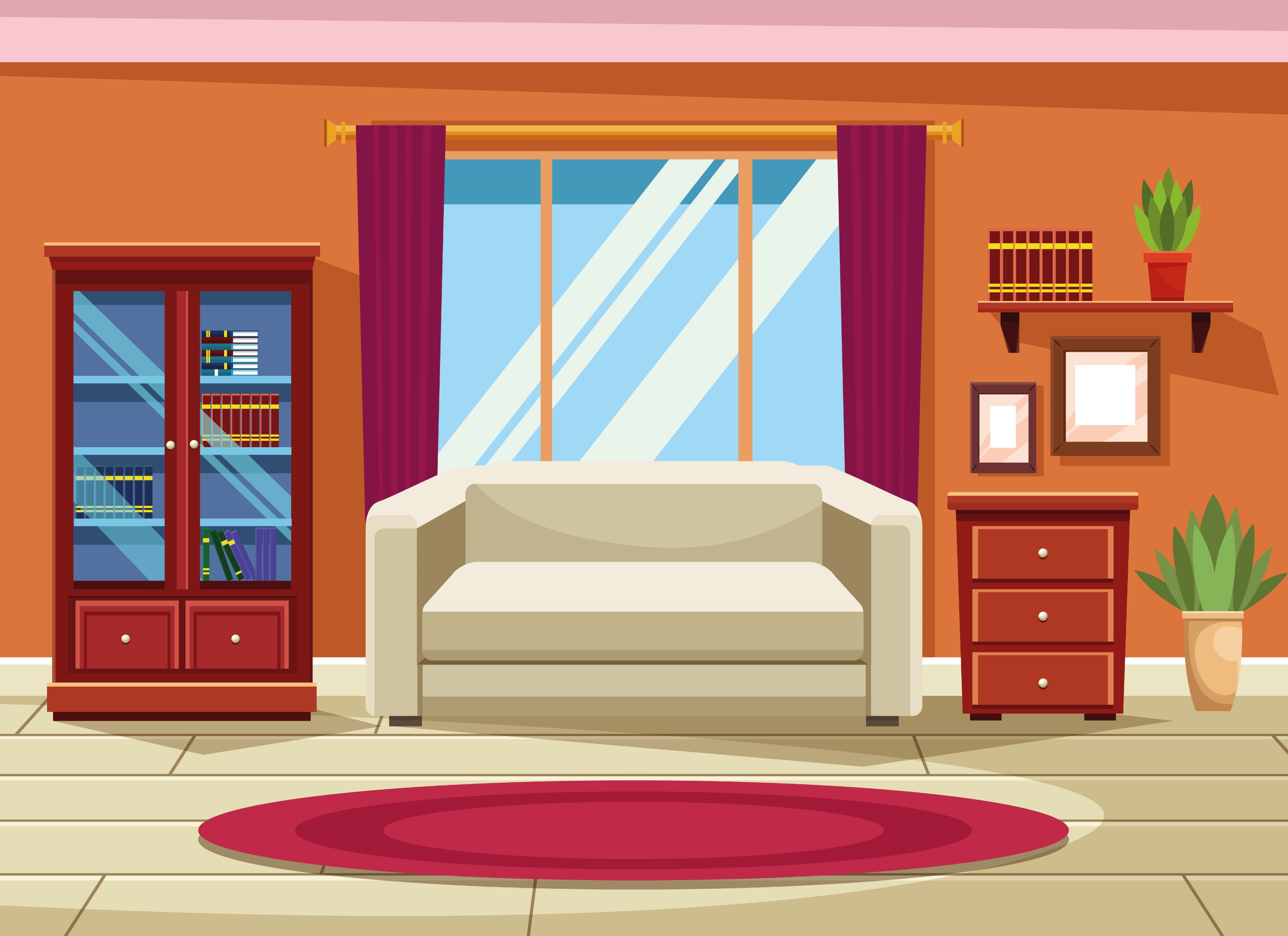 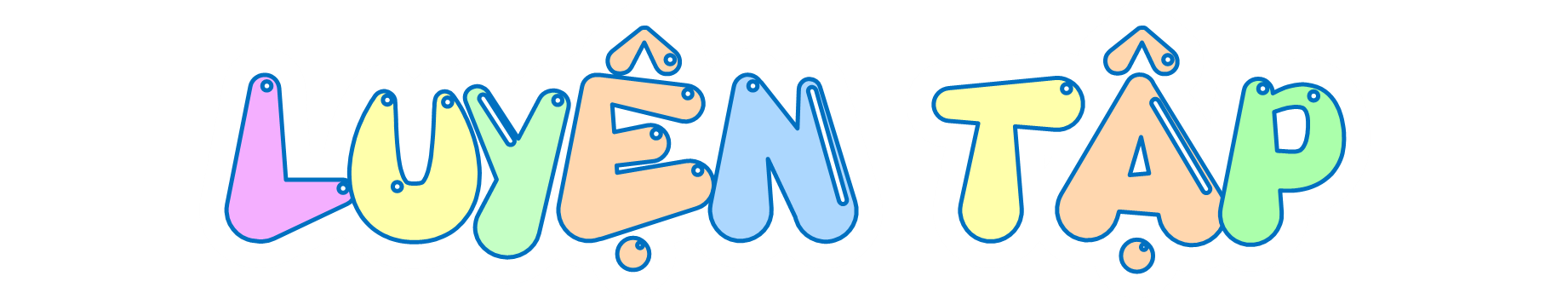 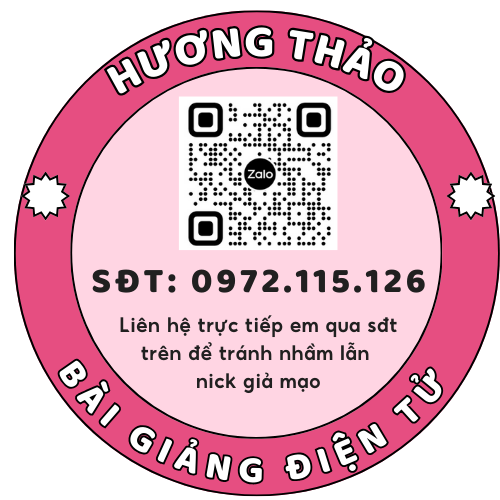 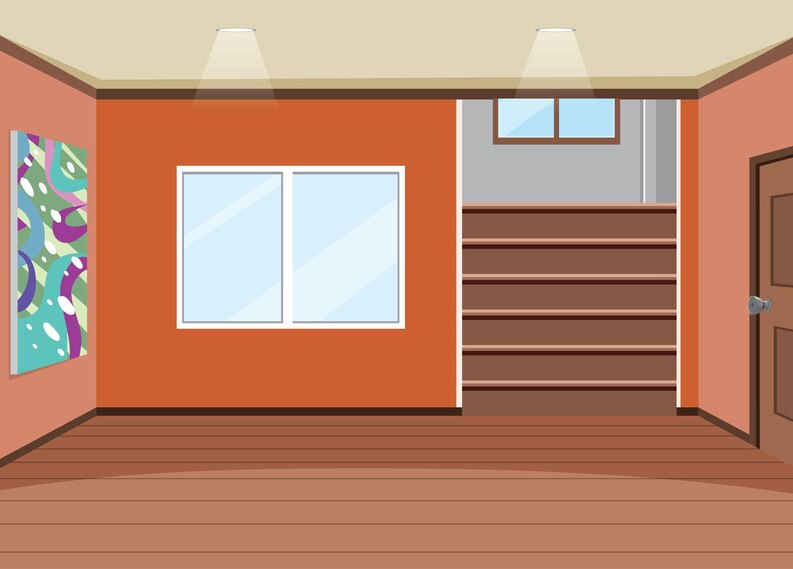 Chào các bạn! Các bạn hãy giúp mình trang trí căn phòng có không khí Noel bằng cách giải các bài tập sau nhé!
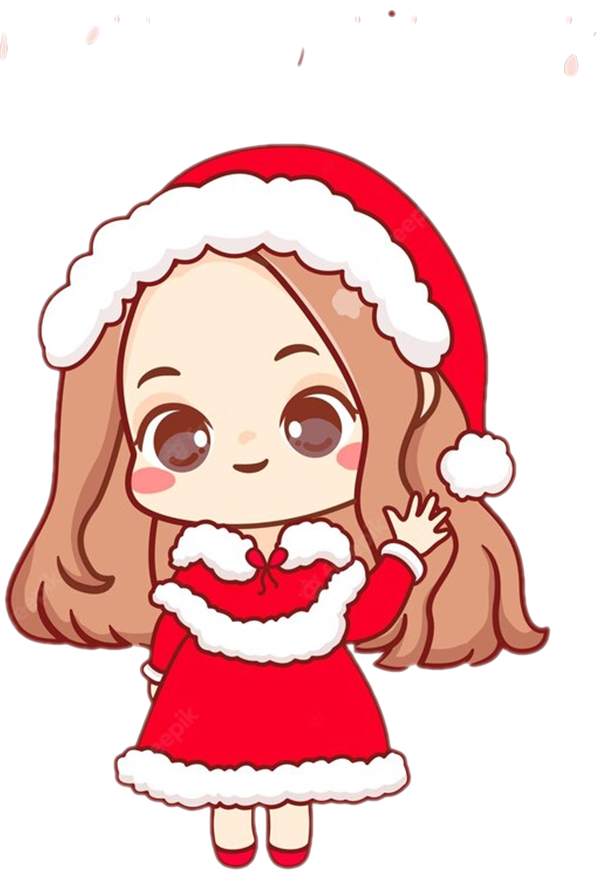 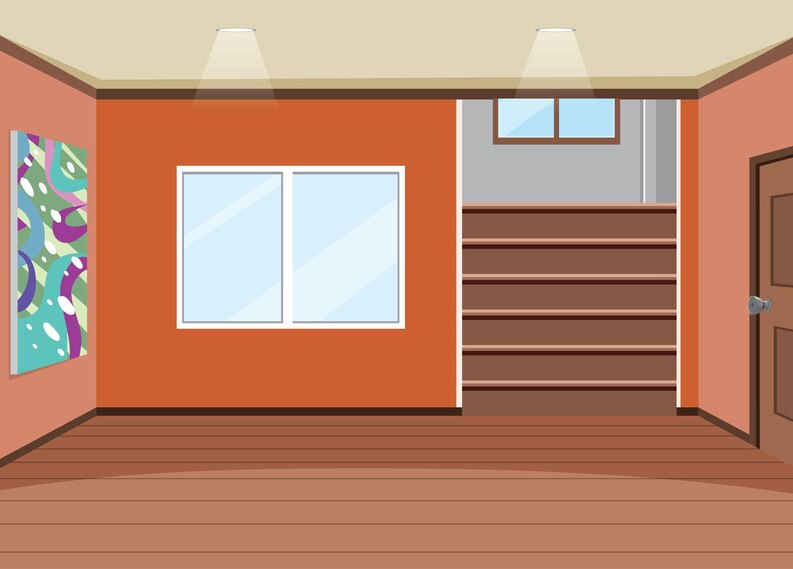 a) Viết rồi đọc hỗn số chỉ phần đã tô màu của mỗi hình dưới đây (theo mẫu).
1
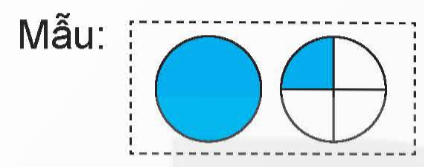 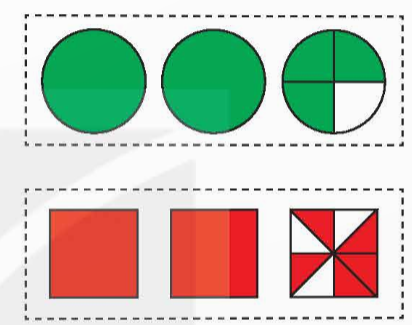 Đọc: một và một phần tư
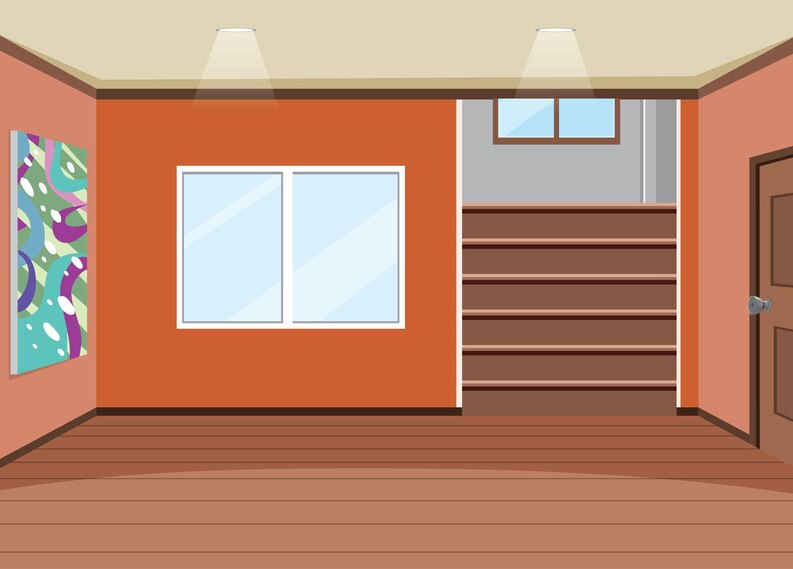 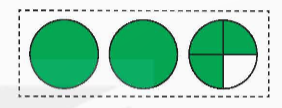 Đọc: Hai và ba phần tư
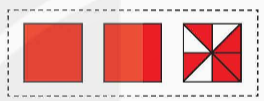 Đọc: Hai và năm phần tám
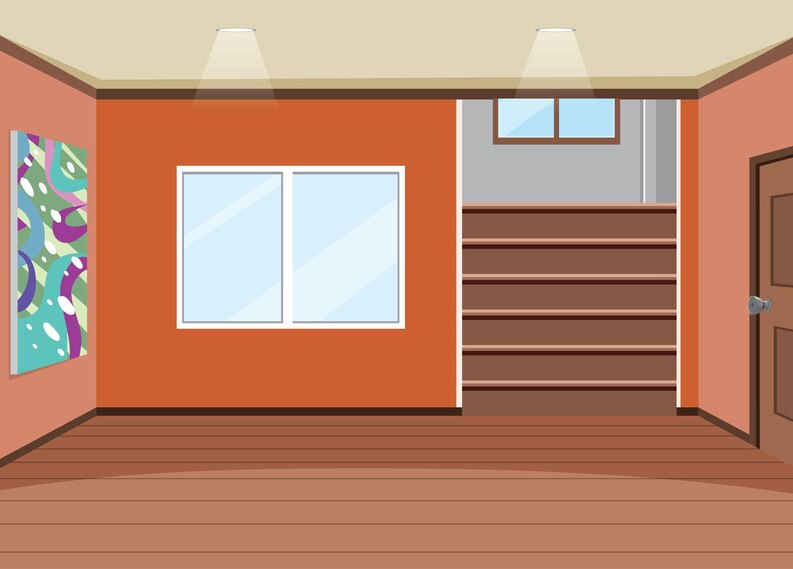 1
b) Chuyển các hỗn số sau thành phân số (theo mẫu)
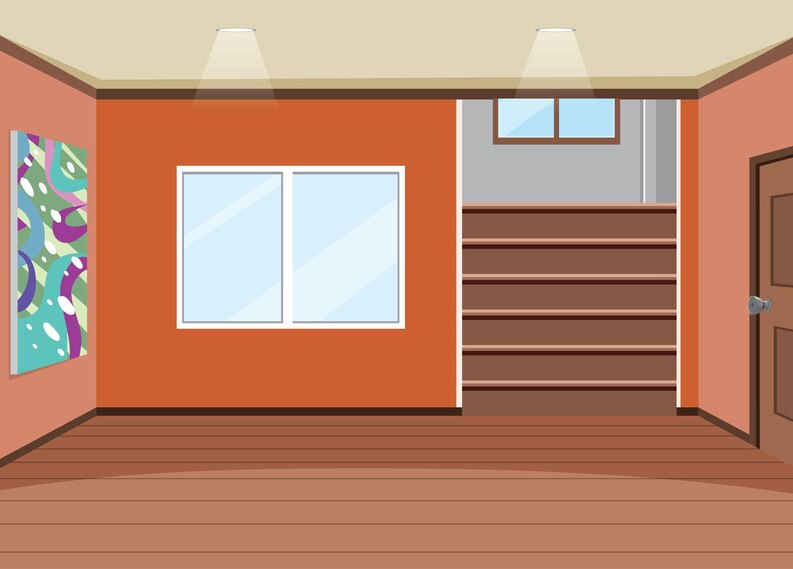 1
c) Chuyển các phân số thành số thập phân:
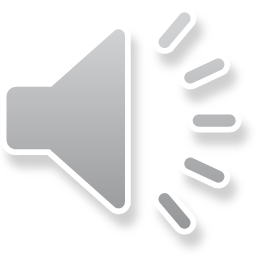 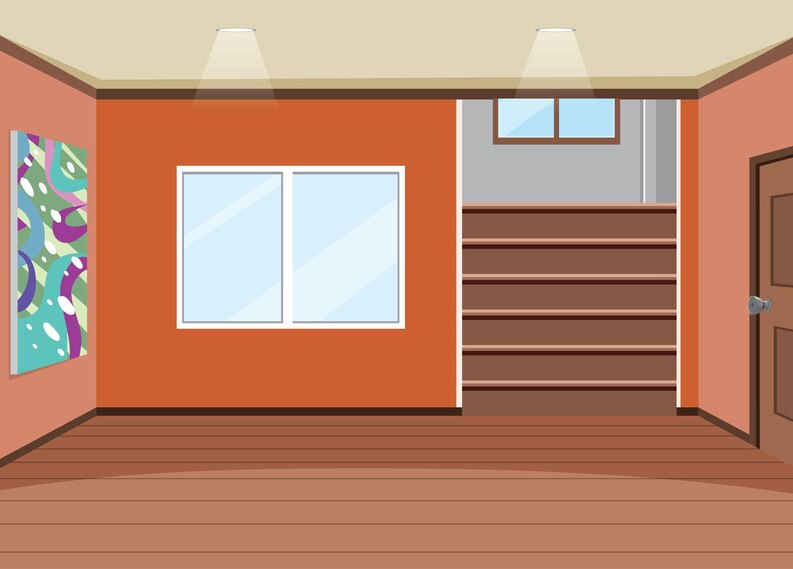 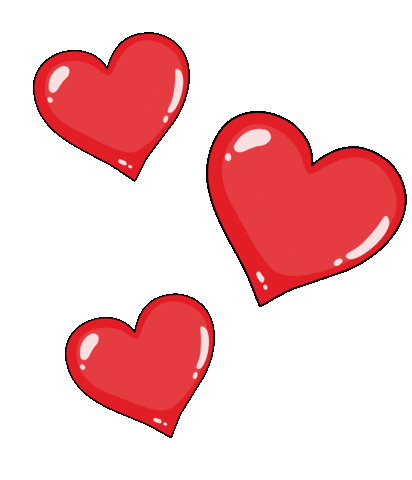 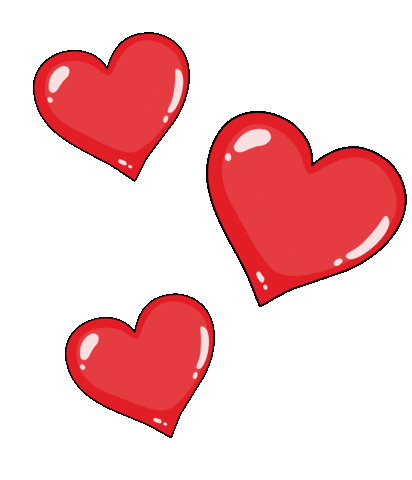 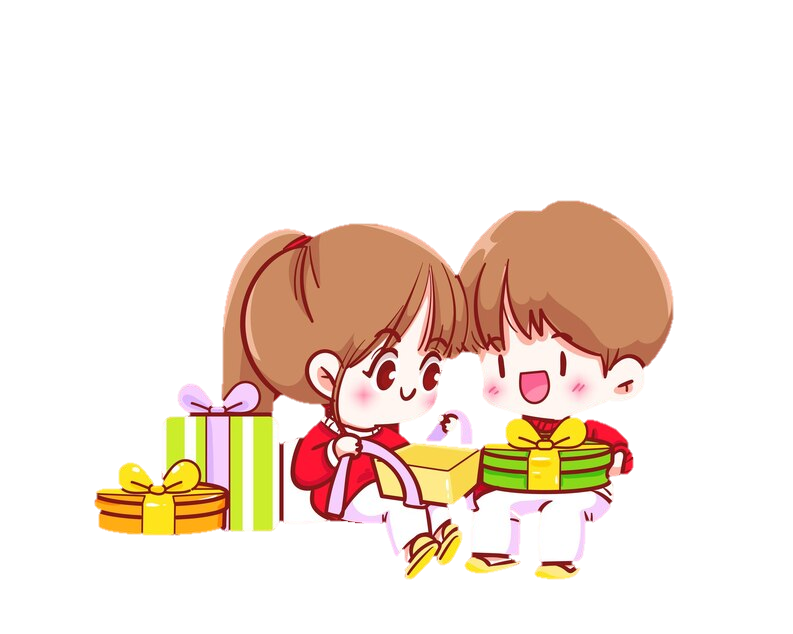 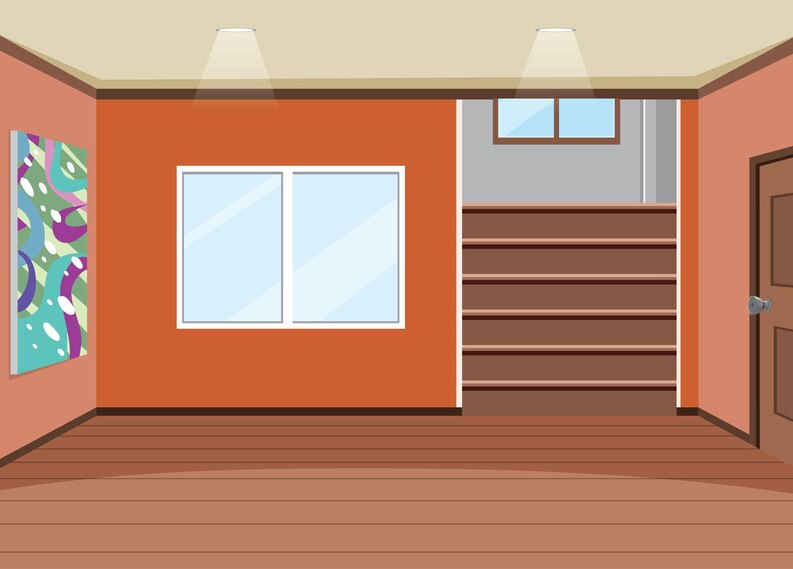 Tính
2
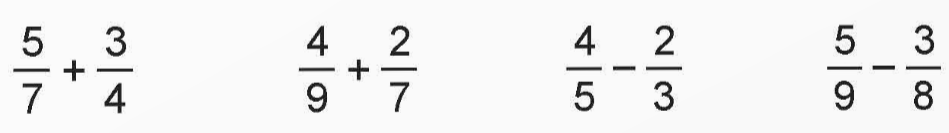 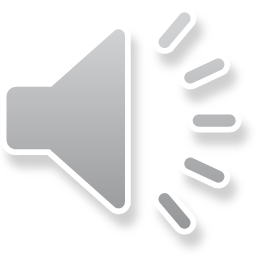 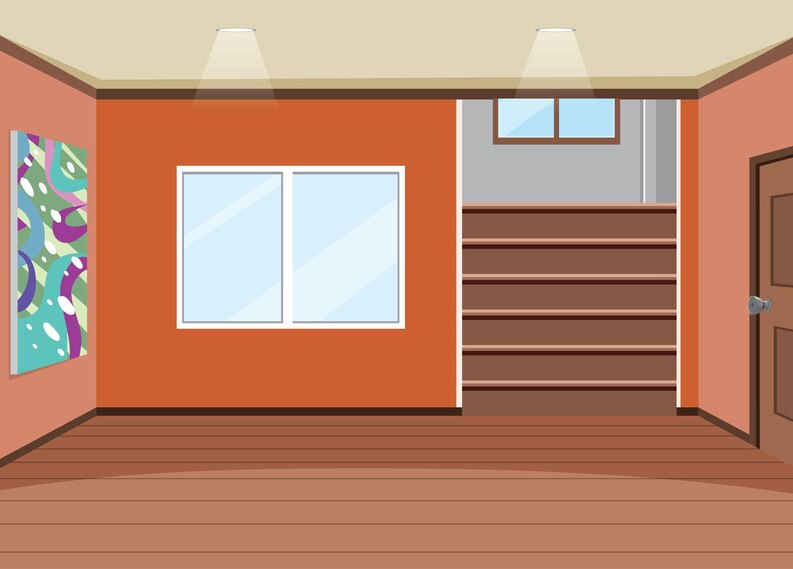 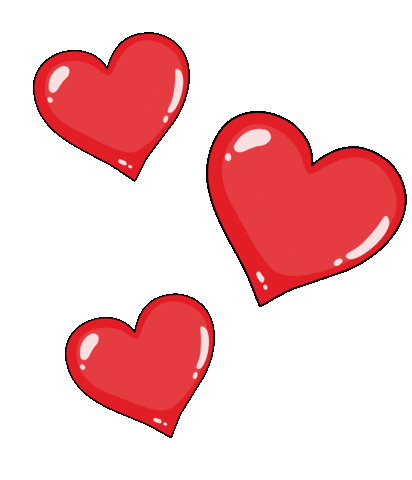 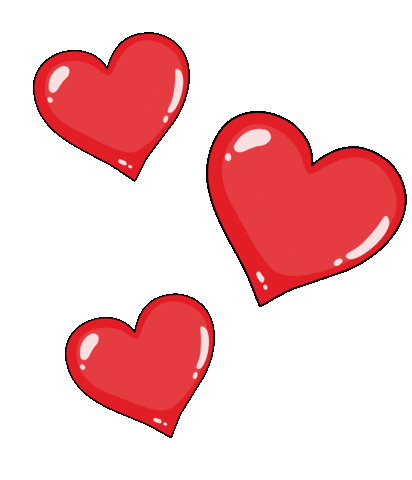 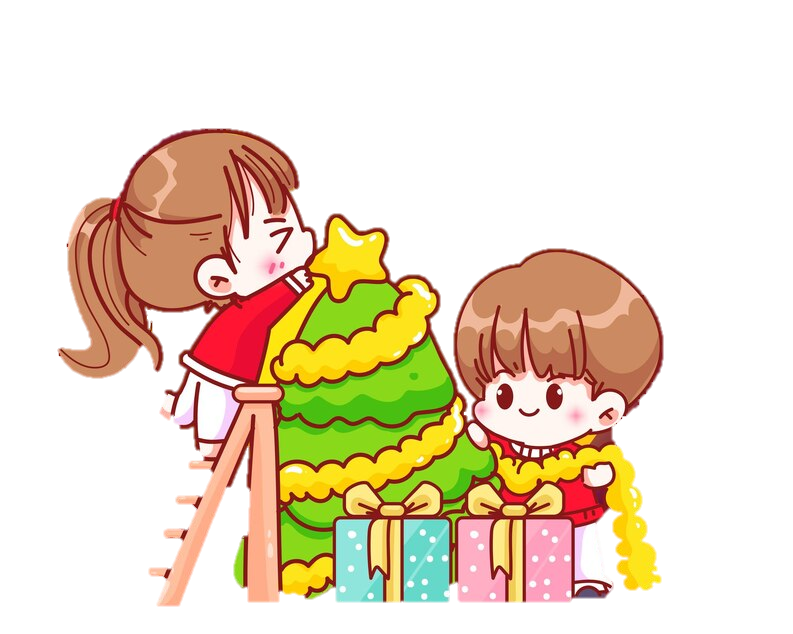 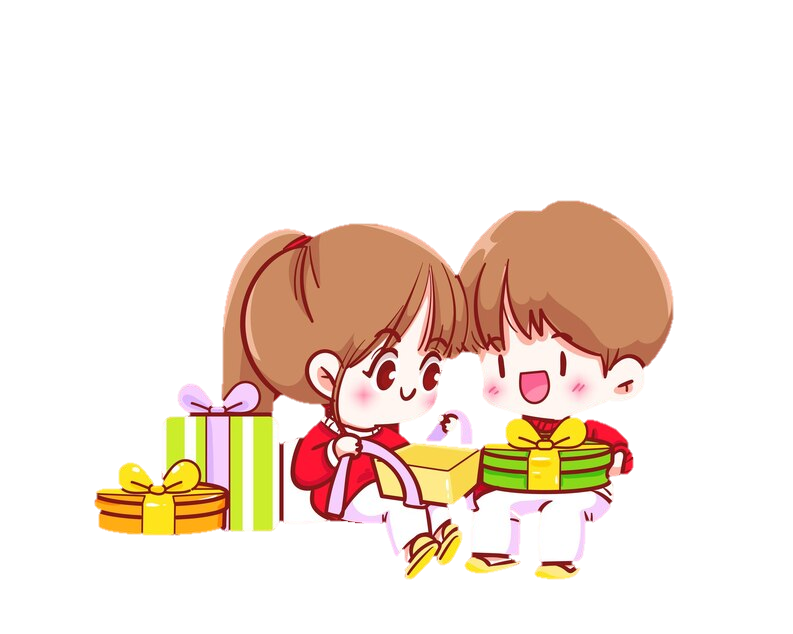 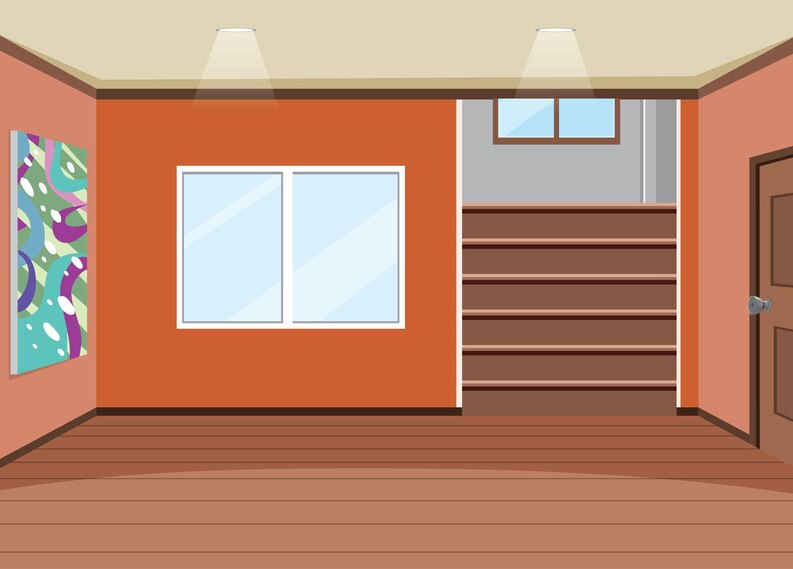 Tính bằng cách thuận tiện.
3
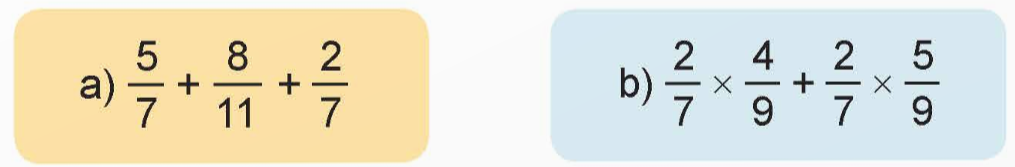 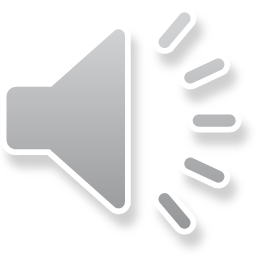 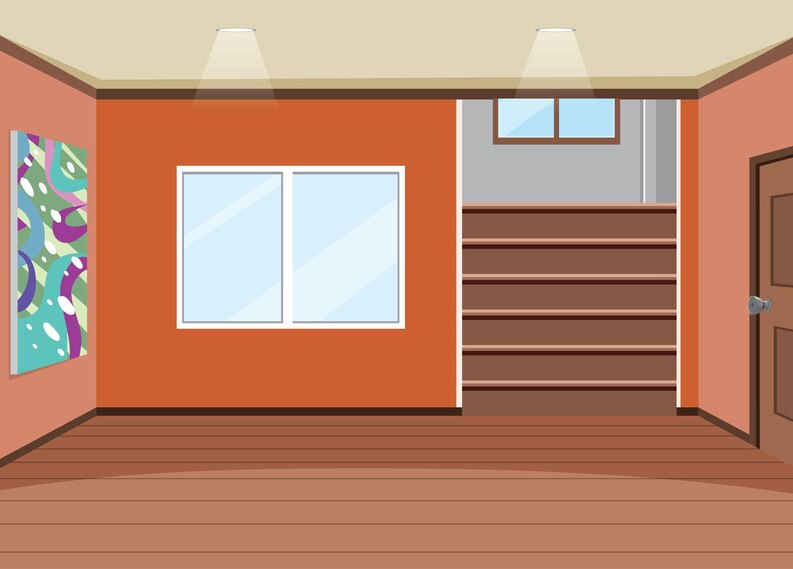 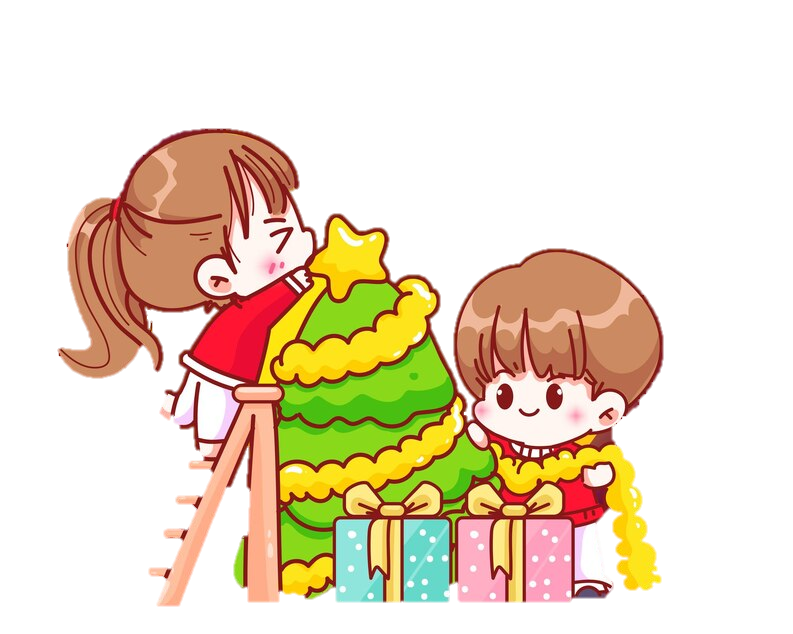 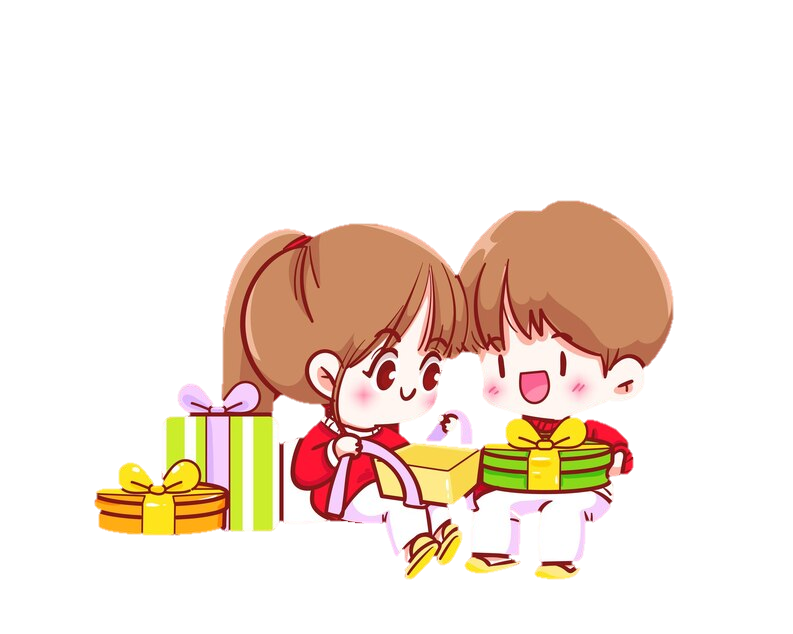 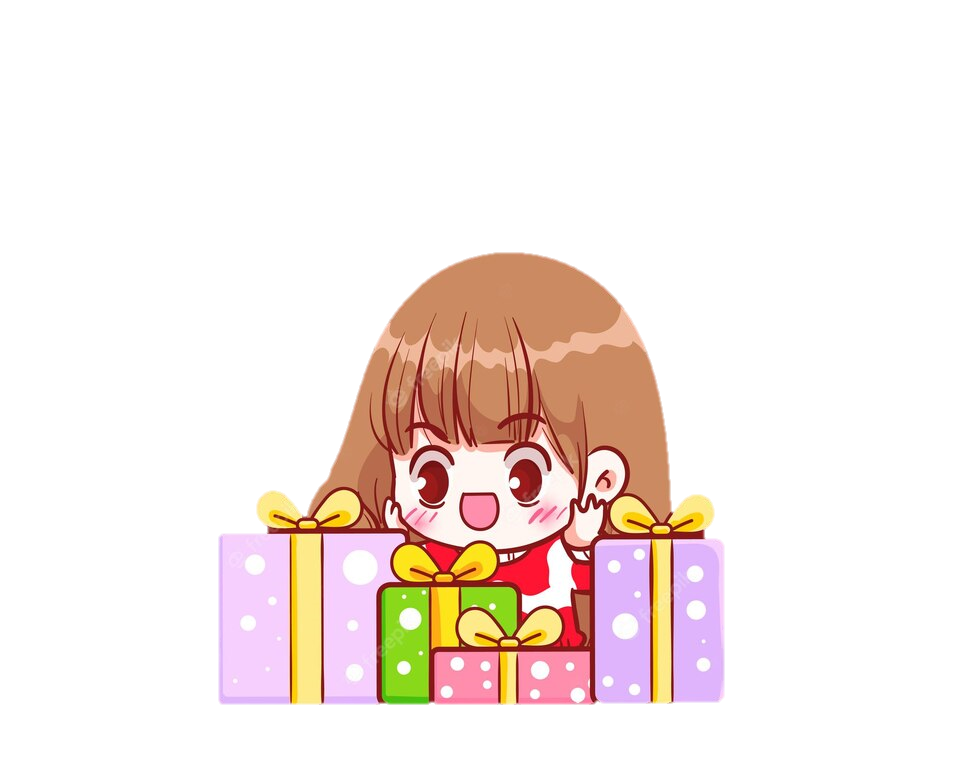 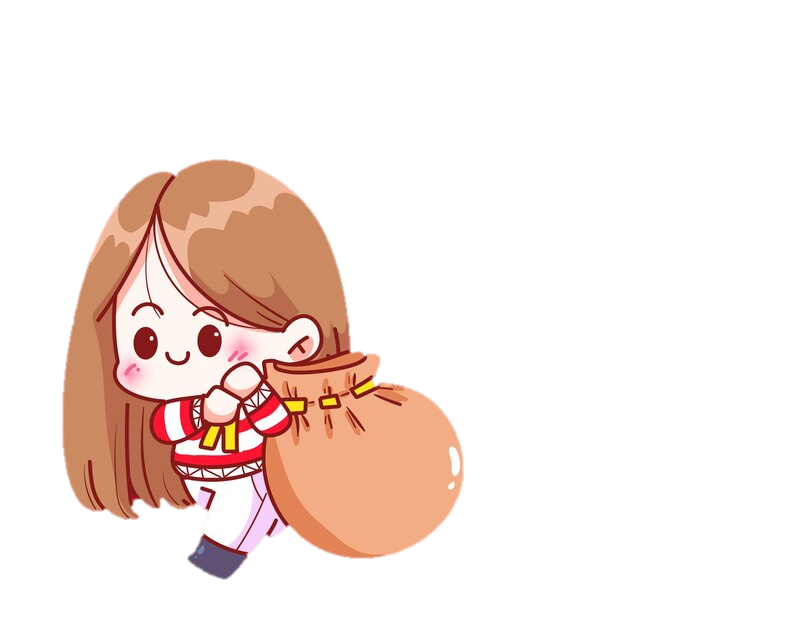 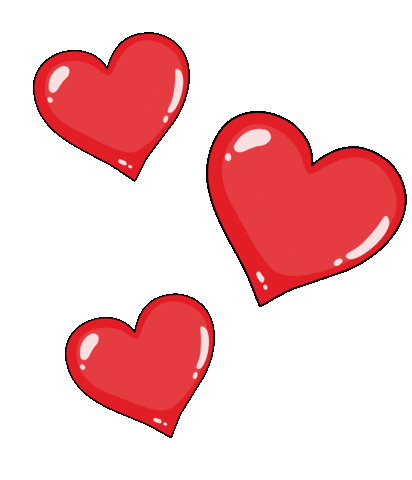 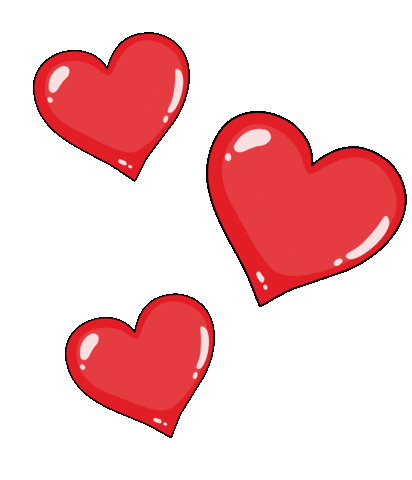 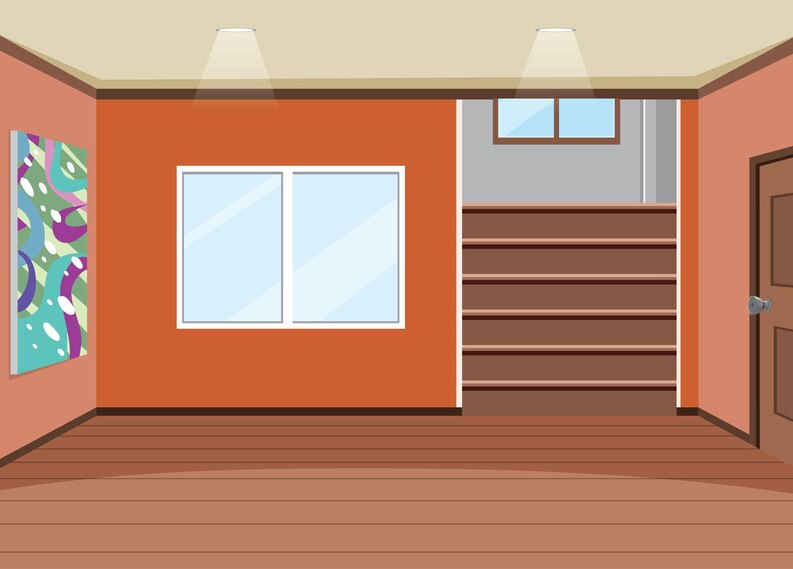 4
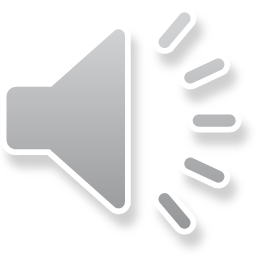 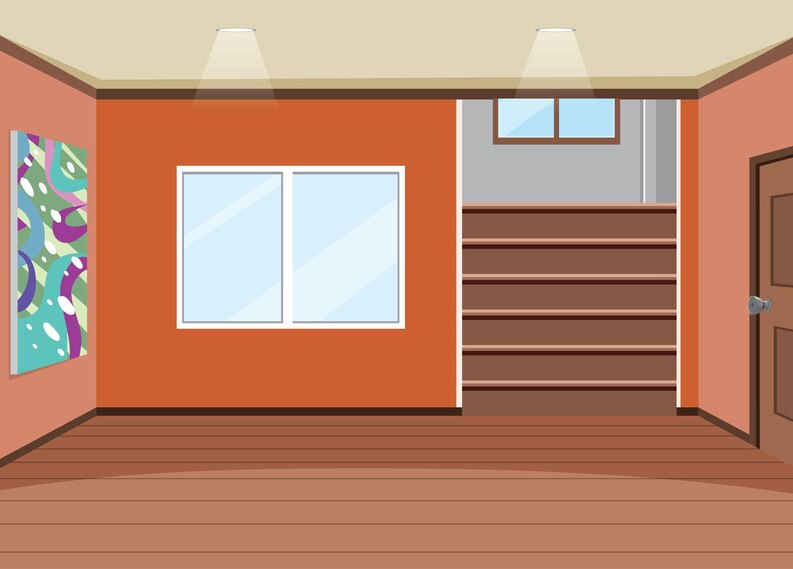 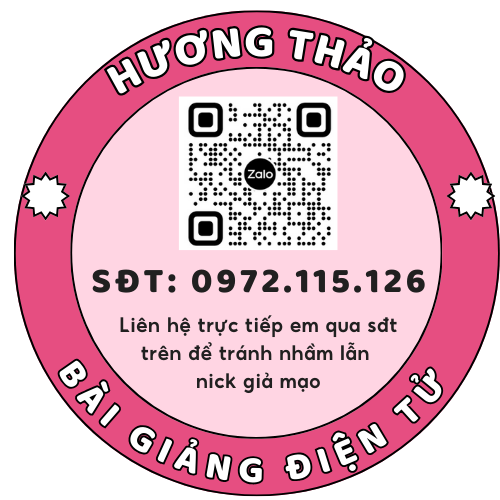 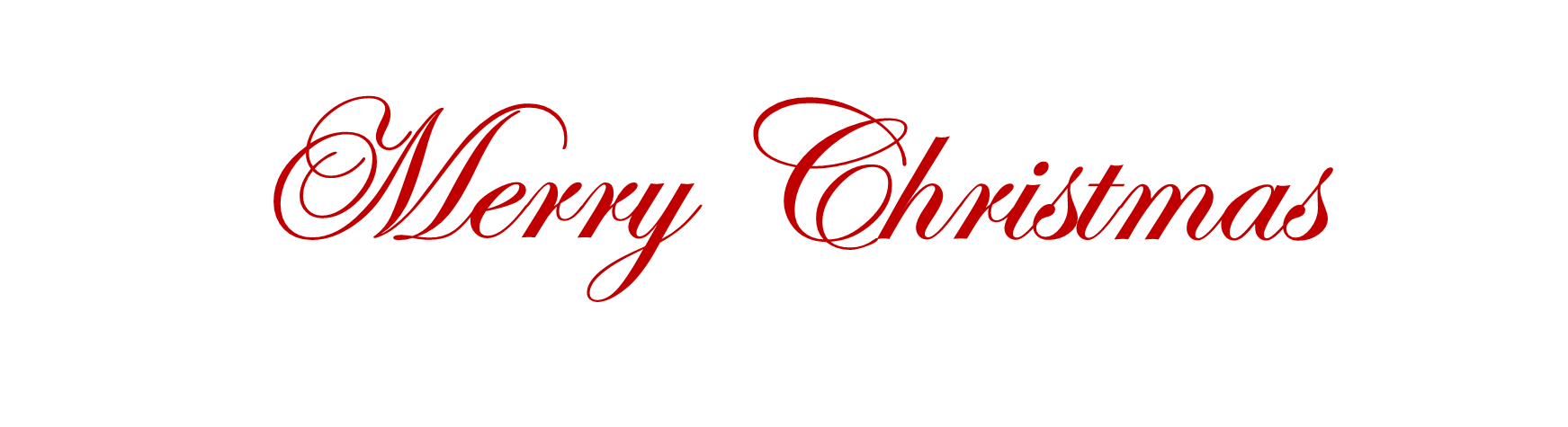 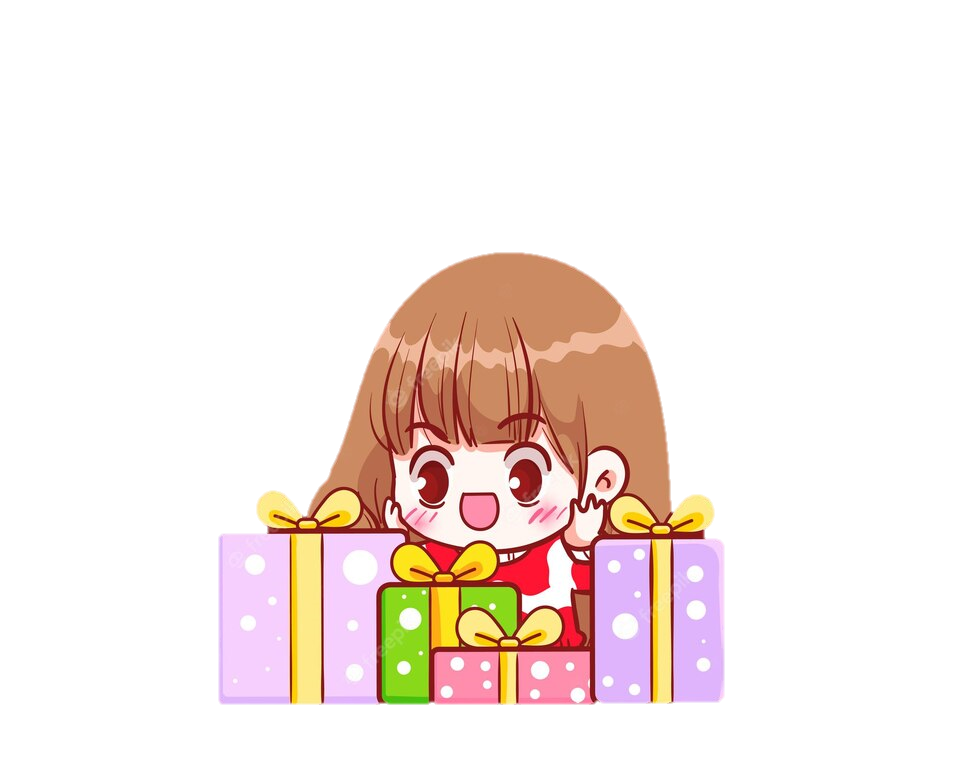 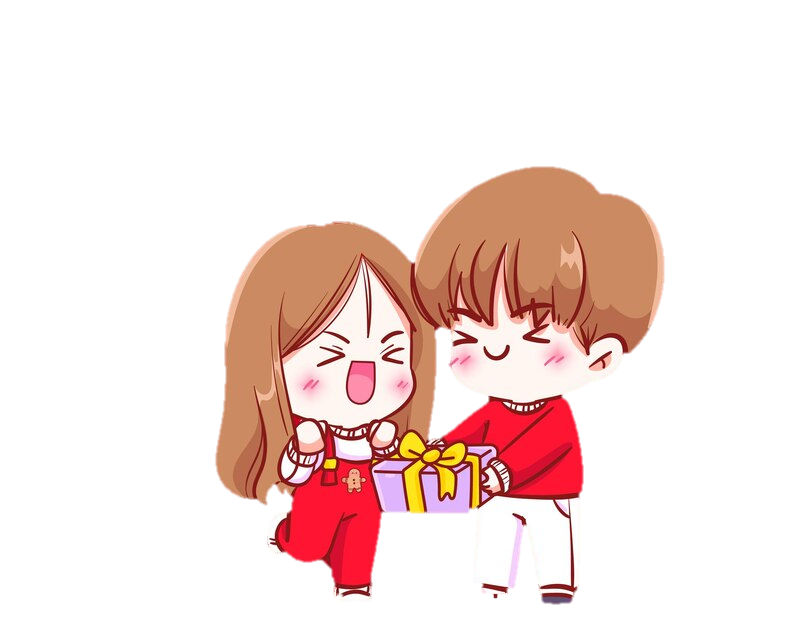 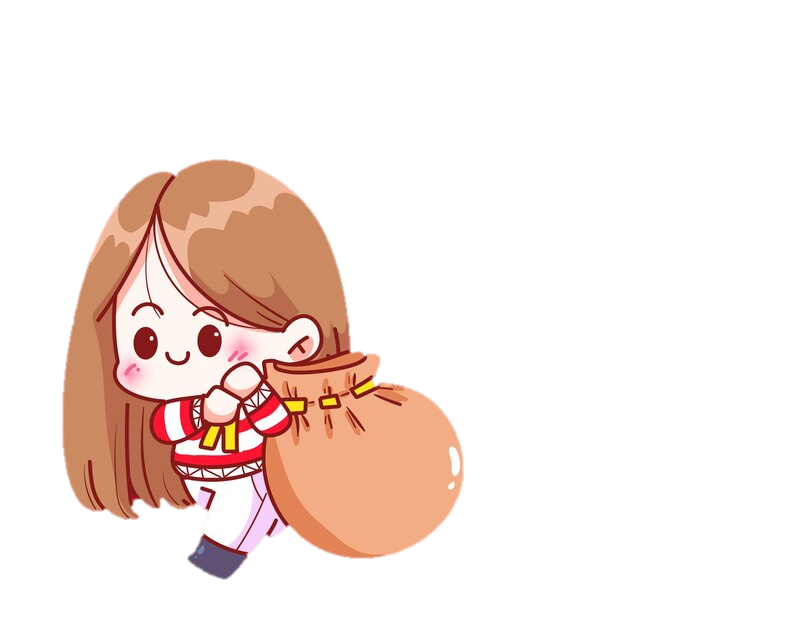 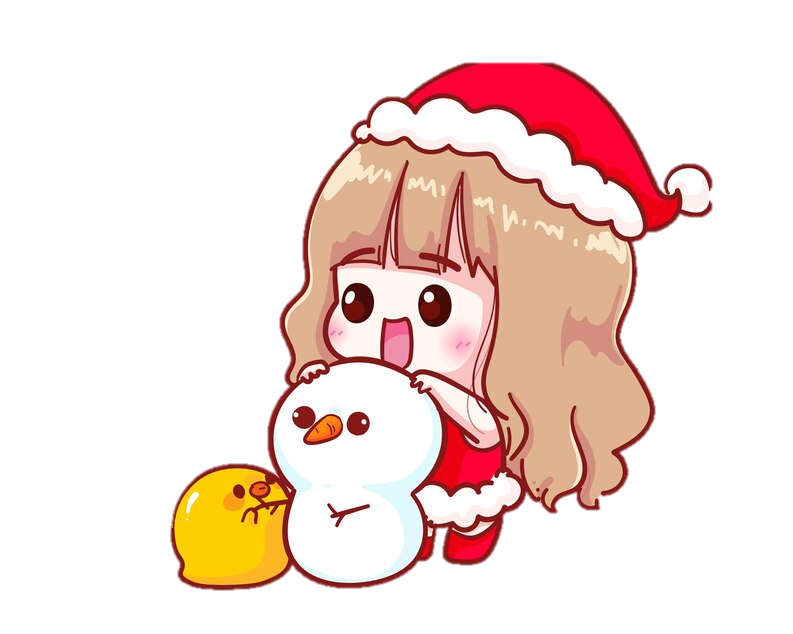 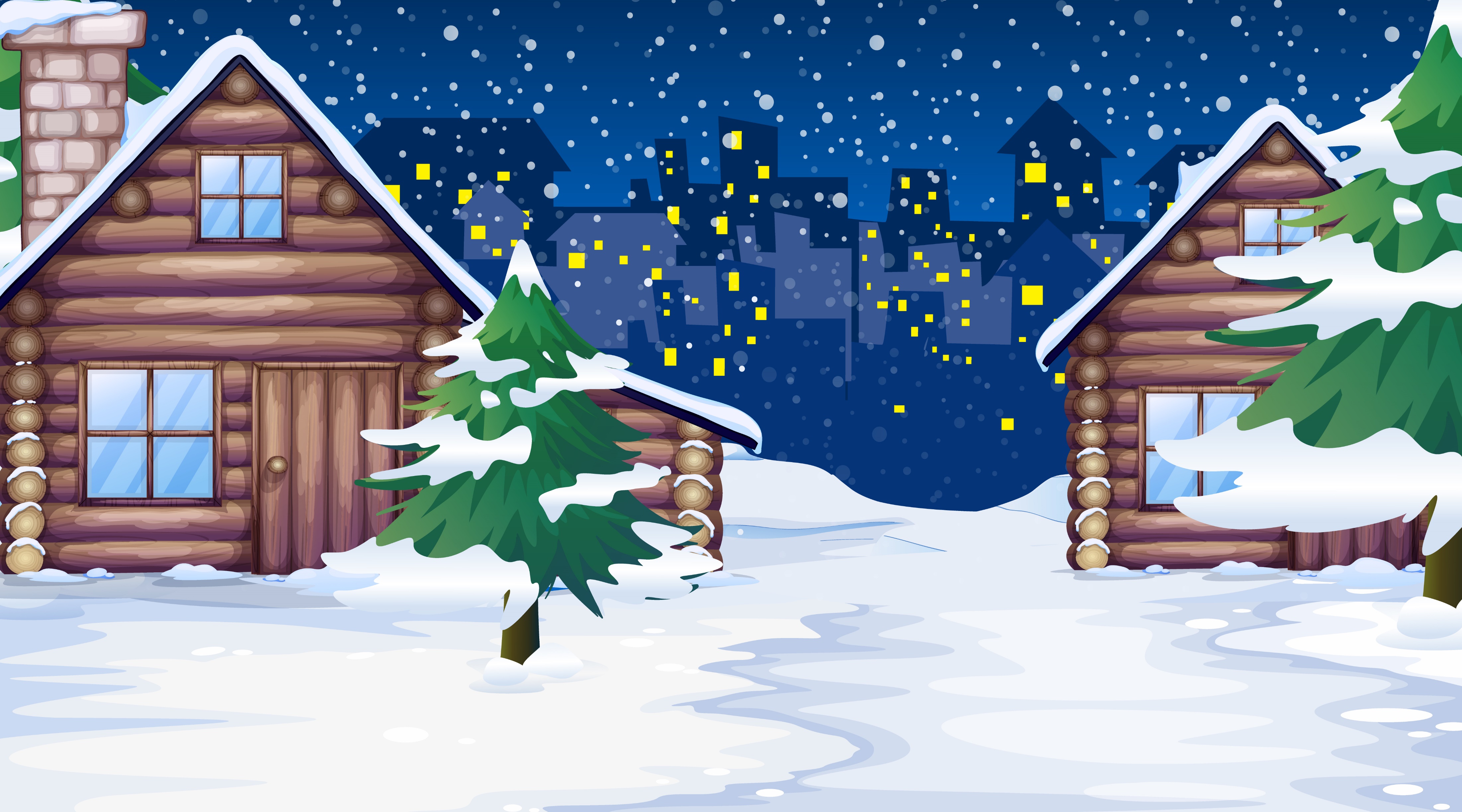 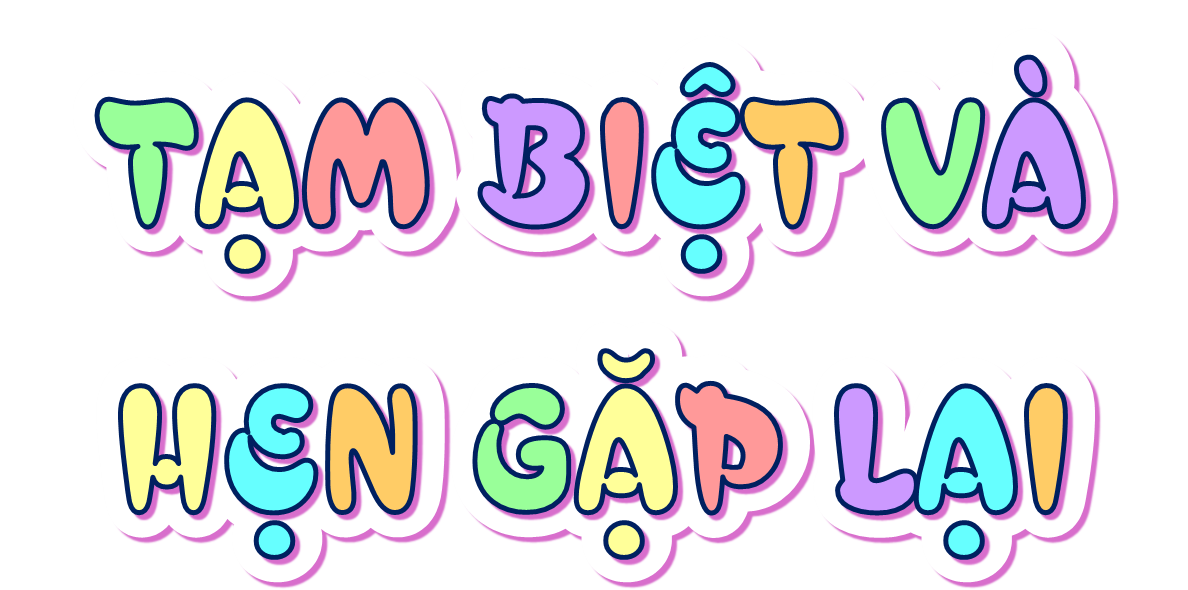 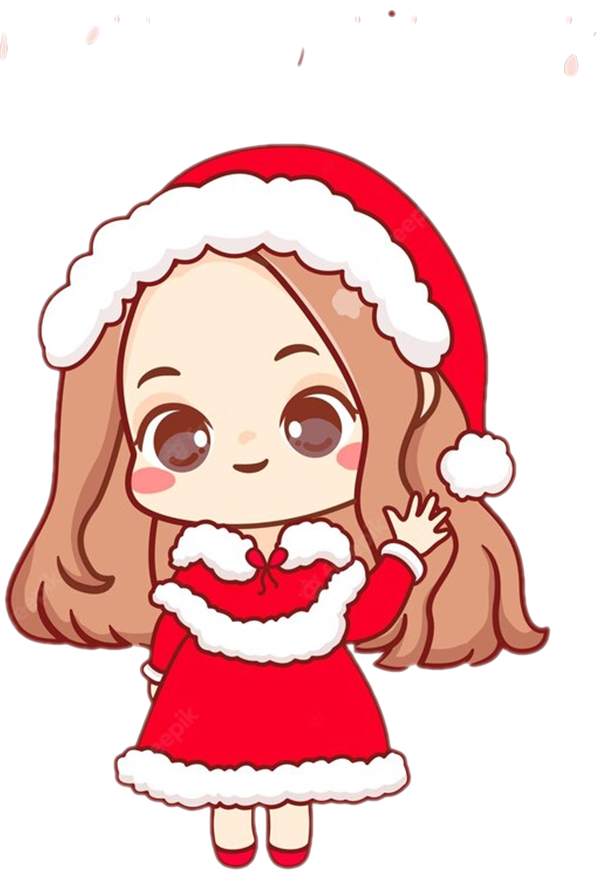